ZAJĘCIA NR 3 I 4
INFRASTRUKTURA ETYCZNA



dr Karina Pilarz
DOBÓR KADRPOJĘCIE SŁUŻBY PUBLICZNEJ I SŁUŻBY CYWILNEJ
POJĘCIE SZERSZE OD POJĘCIA SŁUŻBY CYWILNEJ – ODNOSI SIĘ DO OSÓB PRACUJĄCYCH WE WSZYSTKICH KONSTYTUCYJNIE WYRÓŻNIONYCH WŁADZACH – MOGĄ BYĆ NAZYWANI URZĘDNIKAMI, FUNKCJONARIUSZAMI, PRACOWNIKAMI ADMINISTRACJI PAŃSTWOWEJ I SAMORZĄDOWEJ ITP.
ART. 153. KONSTYTUCJI RP
1. W CELU ZAPEWNIENIA ZAWODOWEGO, RZETELNEGO, BEZSTRONNEGO I POLITYCZNIE NEUTRALNEGO WYKONYWANIA ZADAŃ PAŃSTWA, W URZĘDACH ADMINISTRACJI RZĄDOWEJ DZIAŁA KORPUS SŁUŻBY CYWILNEJ.
2. PREZES RADY MINISTRÓW JEST ZWIERZCHNIKIEM KORPUSU SŁUŻBY CYWILNEJ.
ZASADA RÓWNEGO DOSTĘPU DO SŁUŻBY PUBLICZNEJ
Art. 60. Konstytucji RP
Obywatele polscy korzystający z pełni praw publicznych mają prawo dostępu do służby publicznej na jednakowych zasadach.
Dostęp do służby publicznej nie ma zatem charakteru bezwzględnego;
„dostęp” – możliwość ubiegania się o przyjęcie do służby publicznej, realizowany w określonych uwarunkowaniach;

MOŻLIWE WARUNKI KANDYDOWANIA: 
POSIADANIE OBYWATELSTWA, 
USTAWOWO OKREŚLONY WIEK, 
PEŁNIA PRAW PUBLICZNYCH, 
CENZUS DOMICYLU.
USTAWA Z DNIA 21 LISTOPADA 2008 ROKU O SŁUŻBIE CYWILNEJ

Art. 1. W celu zapewnienia zawodowego, rzetelnego, bezstronnego i politycznie neutralnego wykonywania zadań państwa ustanawia się służbę cywilną oraz określa zasady dostępu do tej służby, zasady jej organizacji, funkcjonowania i rozwoju. 

Art. 3. W rozumieniu ustawy: 
pracownik służby cywilnej oznacza osobę zatrudnioną na podstawie umowy o pracę zgodnie z zasadami określonymi w ustawie; 
urzędnik służby cywilnej oznacza osobę zatrudnioną na podstawie mianowania zgodnie z zasadami określonymi w ustawie; 
członek korpusu służby cywilnej oznacza osobę, o której mowa w pkt 1 i 2, oraz osobę zatrudnioną na wyższym stanowisku w służbie cywilnej.
WYMAGANIA WOBEC OSÓB ZATRUDNIONYCH W SŁUŻBIE CYWILNEJ
SZEF SŁUŻBY CYWILNEJ
Art.  10. 1.  Szef Służby Cywilnej jest centralnym organem administracji rządowej właściwym w sprawach służby cywilnej.
2.  Szef Służby Cywilnej podlega bezpośrednio Prezesowi Rady Ministrów.
3.  Szefa Służby Cywilnej powołuje i odwołuje Prezes Rady Ministrów.

WYMAGANIA – ART. 11:
OBYWATELSTWO POLSKIE;
PEŁNIA PRAW PUBLICZNYCH;
BRAK SKAZANIA PRAWOMOCNYM WYROKIEM ZA UMYŚLNE PRZESTĘPSTWO LUB UMYŚLNE PRZESTĘPSTWO SKARBOWE;
TYTUŁ ZAWODOWY MAGISTRA LUB RÓWNORZĘDNY;
ZNAJOMOŚĆ CO NAJMNIEJ JEDNEGO JĘZYKA OBCEGO SPOŚRÓD JĘZYKÓW ROBOCZYCH UNII EUROPEJSKIEJ;
NIEPOSZLAKOWANA OPINIA;
BRAK SKAZANIA PRAWOMOCNYM WYROKIEM ORZEKAJĄCYM ZAKAZ ZAJMOWANIA STANOWISK KIEROWNICZYCH W URZĘDACH ORGANÓW WŁADZY PUBLICZNEJ LUB PEŁNIENIA FUNKCJI ZWIĄZANYCH Z DYSPONOWANIEM ŚRODKAMI PUBLICZNYMI;
BRAK CZŁONKOSTWA W PARTII POLITYCZNEJ.
Poziom moralny kandydata powinien być uwzględniany przy zatrudnieniu (poza kompetencjami i wykształceniem);
sposoby weryfikacji poziomu moralnego – 
wprowadzenie do rozmów i testów kwalifikacyjnych elementów natury etycznej (np. kazusy),
system opinii i referencji,
stosowanie okresów próbnych, służby przygotowawczej, umowy na czas określony z osobami rozpoczynającymi pracę w administracji,
system okresowych ocen pracowników,
możliwość porównywania walorów poszczególnych kandydatów – rekrutacja w drodze otwartego, konkurencyjnego naboru.
KSZTAŁCENIE KADR
Stowarzyszenie Edukacji Administracji Publicznej
      https://seap.org.pl/historia/
KRAJOWA SZKOŁA ADMINISTRACJI PUBLICZNEJ
PODSTAWOWE ŹRÓDŁA INFORMACJI O OBOWIĄZKACH ETYCZNYCH URZĘDNIKÓW ADMINISTRACJI PUBLICZNEJ
KONSTYTUCJA RP
Art. 7. -> KONSTYTUCYJNA ZASADA LEGALIZMU
Organy władzy publicznej działają na podstawie i w granicach prawa.
Art. 32.
1. Wszyscy są wobec prawa równi. Wszyscy mają prawo do równego traktowania przez władze publiczne.
2. Nikt nie może być dyskryminowany w życiu politycznym, społecznym lub gospodarczym z jakiejkolwiek przyczyny.
Art. 60.
Obywatele polscy korzystający z pełni praw publicznych mają prawo dostępu do służby publicznej na jednakowych zasadach.
Art. 61. -> JAWNOŚĆ DZIAŁANIA
1. Obywatel ma prawo do uzyskiwania informacji o działalności organów władzy publicznej oraz osób pełniących funkcje publiczne. Prawo to obejmuje również uzyskiwanie informacji o działalności organów samorządu gospodarczego i zawodowego a także innych osób oraz jednostek organizacyjnych w zakresie, w jakim wykonują one zadania władzy publicznej i gospodarują mieniem komunalnym lub majątkiem Skarbu Państwa.
2. Prawo do uzyskiwania informacji obejmuje dostęp do dokumentów oraz wstęp na posiedzenia kolegialnych organów władzy publicznej pochodzących z powszechnych wyborów, z możliwością rejestracji dźwięku lub obrazu.
3. Ograniczenie prawa, o którym mowa w ust. 1 i 2, może nastąpić wyłącznie ze względu na określone w ustawach ochronę wolności i praw innych osób i podmiotów gospodarczych oraz ochronę porządku publicznego, bezpieczeństwa lub ważnego interesu gospodarczego państwa.
4. Tryb udzielania informacji, o których mowa w ust. 1 i 2, określają ustawy, a w odniesieniu do Sejmu i Senatu ich regulaminy.
Art. 153.
W celu zapewnienia zawodowego, rzetelnego, bezstronnego i politycznie neutralnego wykonywania zadań państwa, w urzędach administracji rządowej działa korpus służby cywilnej.
Prezes Rady Ministrów jest zwierzchnikiem korpusu służby cywilnej.
NAJWAŻNIEJSZE REGULACJE USTAWOWE
Ustawa z dnia 21 listopada 2008 r. o służbie cywilnej
Ustawa z dnia 21 listopada 2008 r. o pracownikach samorządowych
Ustawa z dnia 16 września 1982 r. o pracownikach urzędów państwowych
Ustawa z dnia 14 czerwca 1960 r. Kodeks postępowania administracyjnego
Ustawa z dnia 6 września 2001 r. o dostępie do informacji publicznej
Ustawa z dnia 27 sierpnia 2009 r. o finansach publicznych
Ustawa z dnia 17 grudnia 2004 r. o odpowiedzialności za naruszenie dyscypliny finansów publicznych
Ustawa z dnia 21 sierpnia 1997 r. o ograniczeniu prowadzenia działalności gospodarczej  przez osoby pełniące funkcje publiczne
Ustawa z dnia 7 lipca 2005 r. o działalności lobbingowej w procesie stanowienia prawa
Ustawa z dnia 20 stycznia 2011 r. o odpowiedzialności majątkowej funkcjonariuszy publicznych za rażące naruszenie prawa
Ustawa z dnia 26 czerwca 1974 r. Kodeks pracy
Ustawa z dnia 5 sierpnia 2010 r. o ochronie informacji niejawnych
Usg, usp, usw
PRAWO DO DOBREJ ADMINISTRACJI
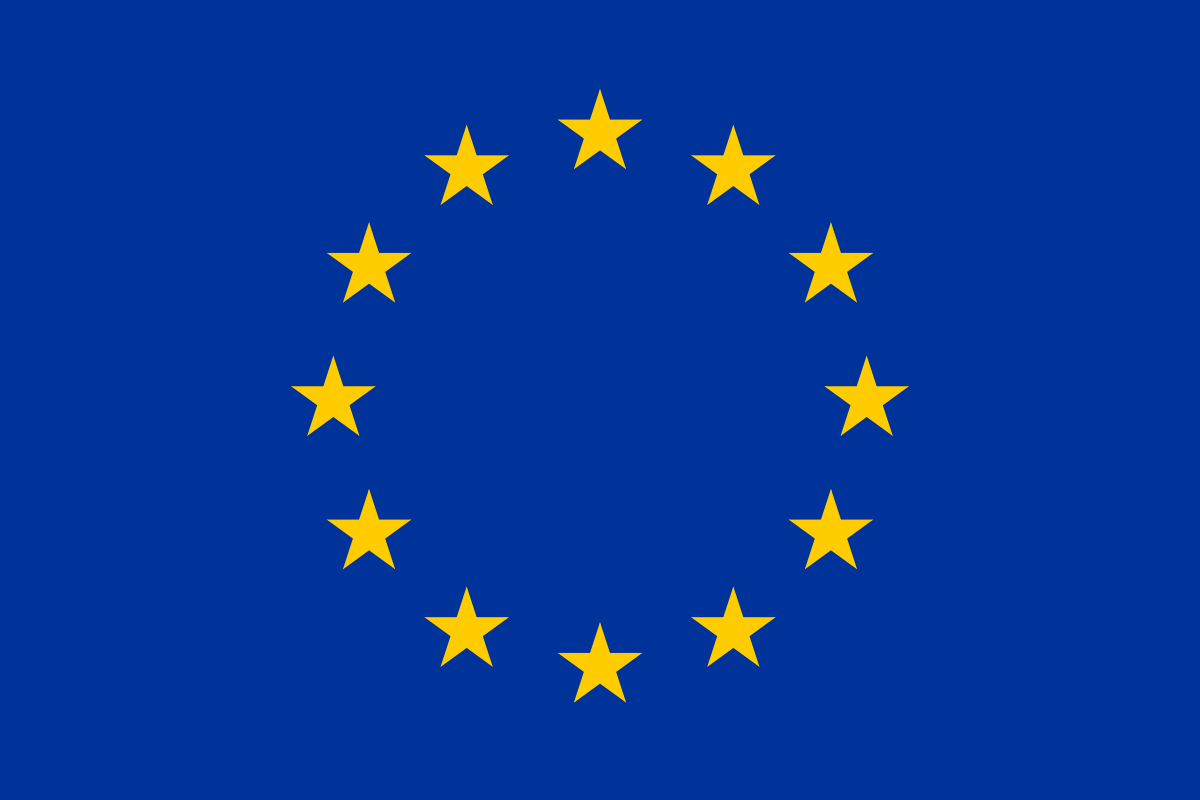 ART. 41 KARTY PRAW PODSTAWOWYCH 
1. Każdy ma prawo do bezstronnego i rzetelnego załatwienia jego sprawy w rozsądnym terminie przez instytucje, organy i agencje Unii.
2. Prawo to obejmuje:
- prawo każdej osoby do osobistego przedstawienia sprawy, zanim zostanie podjęty indywidualny środek mogący negatywnie wpłynąć na jej sytuację;
- prawo każdej osoby dostępu do akt jej sprawy, z zastrzeżeniem poszanowania uprawnionych interesów poufności oraz tajemnicy zawodowej i handlowej;
- obowiązek administracji uzasadniania swoich decyzji.
3. Każda osoba ma prawo domagania się od Wspólnoty naprawienia, zgodnie z zasadami ogólnymi wspólnymi dla praw Państw Członkowskich, szkody wyrządzonej przez jej instytucje lub jej pracowników przy wykonywaniu ich funkcji. 
4. Każda osoba może zwrócić się pisemnie do instytucji Unii w jednym z języków traktatowych i musi otrzymać odpowiedź w tym samym języku.
To zdjęcie, autor: Nieznany autor, licencja: CC BY-SA
https://www.ombudsman.europa.eu/pl/publication/3510
PRACA W GRUPACH
SZCZEGÓŁOWO SCHARAKTERYZUJ, W OPARCIU O REGULACJE PRAWNE (KONSTYTUCJA, USTAWY, ZARZĄDZENIE NR 70 PRM, EKDA), NASTĘPUJĄCE ZASADY ETYCZNE OBOWIĄZUJĄCE W ADMINISTRACJI PUBLICZNEJ:
GRUPA 1 – PRAWORZĄDNOŚĆ;
GRUPA 2 – INTERES PUBLICZNY;
GRUPA 3 – BEZSTRONNOŚĆ I NEUTRALNOŚĆ POLITYCZNA;
GRUPA 4 – PROFESJONALIZM
PRACA W GRUPACH
KAZUSY
Służebność korpusu służby cywilnej a prawne i etyczne obowiązki członków korpusu służby cywilnej. Szkolenia organizowane przez Departament Służby Cywilnej Kancelarii Prezesa Rady Ministrów. Materiały szkoleniowe.